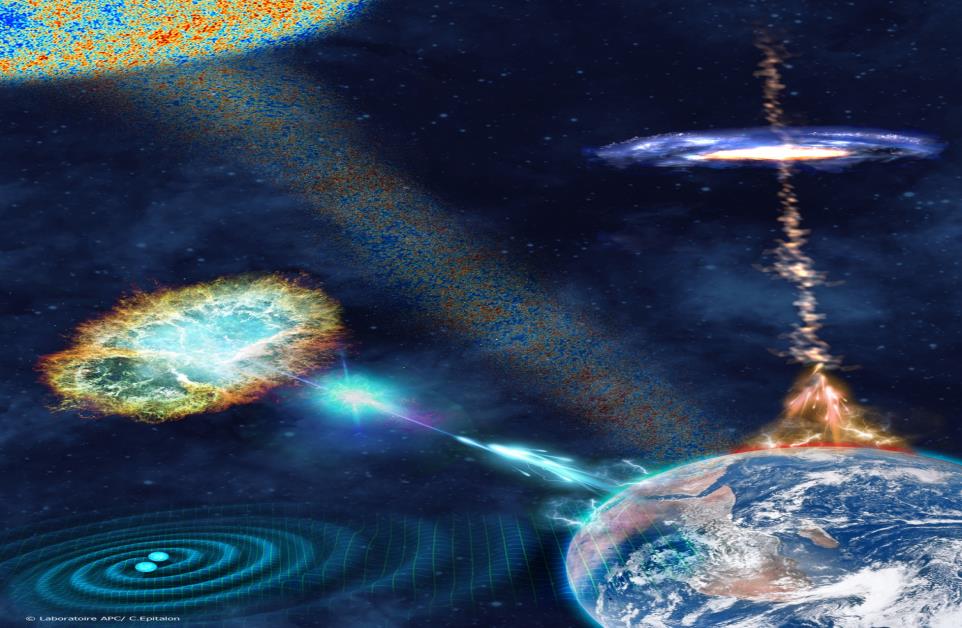 ESFRI roadmap update 2021

Job de KleuverNWO-I/APPEC

DAWN V meeting 27 May 2019
ESFRI is…
The mission of ESFRI is to support a coherent and strategy-led approach to policy-making on research infrastructures in Europe, and to facilitate multilateral initiatives leading to the better use and development of research infrastructures, at EU and international level.

28 member states, 13 associated 

ESFRI is not a funding body
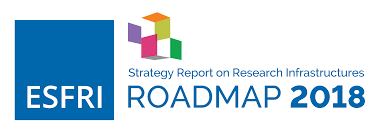 ESFRI timelines
Applications can be done by Member States only!
Expectation application deadline: April/May 2020
Next update opening expected 3-5 years later
Time schedule announcement for next two updates in September 2019
 
    BUT
National procedures differ from country to country and will lead to deadlines (much) earlier national deadline

Draft ESFRI proposal should be available January 2020
EINSTEIN TELESCOPE new project on ESFRI roadmap

Scientific Sound project
-Maturity project (a realistic plan, consortium, time line, access policy…)
Financial Commitment (country or agency level)
Political Commitment (country level)
Enough partners = 3 countries at least
In construction within 10 years after adoption by ESF

Based on current criteria; could change for next update!
PARALLEL REVIEW PROCESSES:
science and implementation
STRATEGY WORKING GROUP EVALUATES SCIENTIFIC CASE
IMPLEMENTATION GROUP (IG) ASSESSES IMPLEMENTATION
scientific excellence
pan-European relevance
socio-economic impact
e-needs
stakeholder commitment
user strategy & access policy
preparatory work
planning
governance & management
human resources policy
finances
risks
PARALLEL REVIEW PROCESSES:
science and implementation
STRATEGY WORKING GROUP EVALUATES SCIENTIFIC CASE
IMPLEMENTATION GROUP (IG) ASSESSES IMPLEMENTATION
scientific excellence
pan-European relevance
socio-economic impact
e-needs
stakeholder commitment
user strategy & access policy
preparatory work
planning
governance & management
human resources policy
finances
risks
GREEN = Science In LEAD
ORANGE = AGENCIES, COUNTRIES and ScIENCE INVOLVEMENT
Construction Proposal:
Message
“If you can measure that of which you speak and can express it by a number, you know something of your subject; but if you cannot measure it, your knowledge is meager and unsatisfactory” 

 Management is measurement
Observatory staff provide critical data and analysis that contributes to the management of the project and the ultimate success or failure (protection of the scientific scope).
Source: Joe McMullin
Essentials
“See first that the design is wise and just: that ascertained, pursue it resolutely; do not for one repulse forego the purpose that you resolved to effect.”

Ergo the Project management motto:
“le mieux est l’ennemi du bien” [Voltaire, 1764]
“Il meglio e l’inimico del bene” [Boccacchio, 14th cent]
“the better is the enemy of the good enough”
Source: Joe McMullin
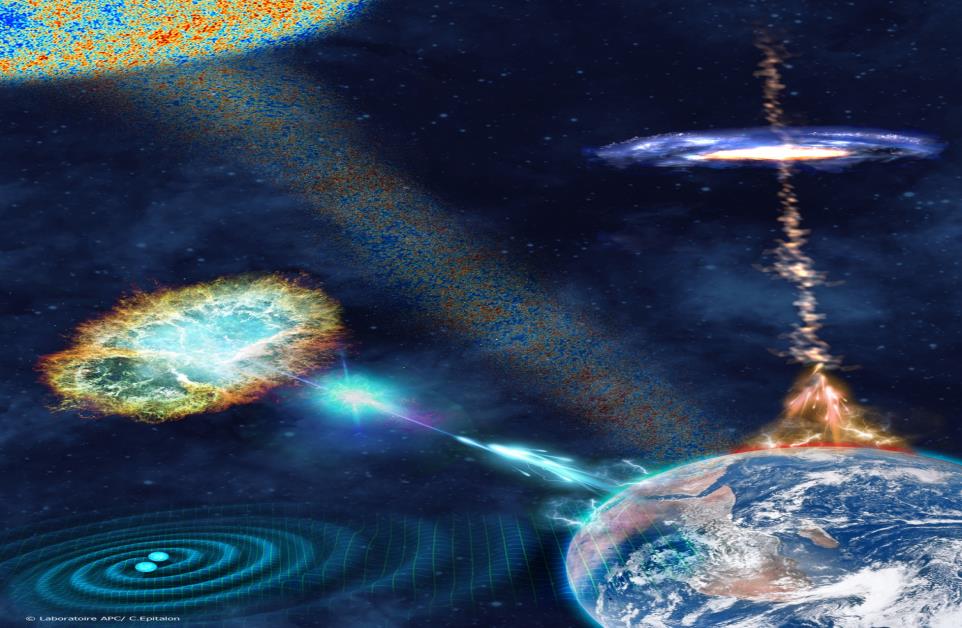 Thank you!


www.appec.org
j.dekleuver@nwo.nl
Back up slides






Some ESFRI 2018 criteria in more detail
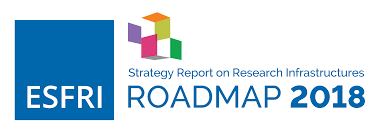 Concerning the Technical Design Report (TDR), describe if all the relevant technologies are available or if and how much Research and Development (R&D) is needed in order to assess the full technical feasibility and draw a cost-book
Describe the detailed planning for your RI as approved within the consortium complementing the timeline provided in PART A by specifying all phases, Work Breakdown Structure (WBS), deliverables and milestones, including investments decisions and possible updates and decommissioning
Explain how your RI will reach the firm decisions for implementation by the involved stakeholders and the financial commitment by a critical mass consortium within the permanence time on the ESFRI Roadmap, i.e. maximally ten years
Describe the project organisation for the preparation - and if able for the implementation - of your RI as approved within your consortium with clearly defined skills, responsibilities and reporting lines
Elaborate on the business case of your RI effectively linking the described scientific case, funding commitments, user strategy, access policy and Cost-Benefit Analysis (CBA) demonstrating the long term sustainability of the operations of your RI and explain whether and how this business case has already been reviewed